Ceļu satiksmes drošības padomes sēde2021.gada 4.novembris2022.gada CSNg novēršanas (profilakses) projekti un to finansējumsAnnija NovikovaSatiksmes ministrijas Sabiedriskā transporta pakalpojumu departamenta direktore
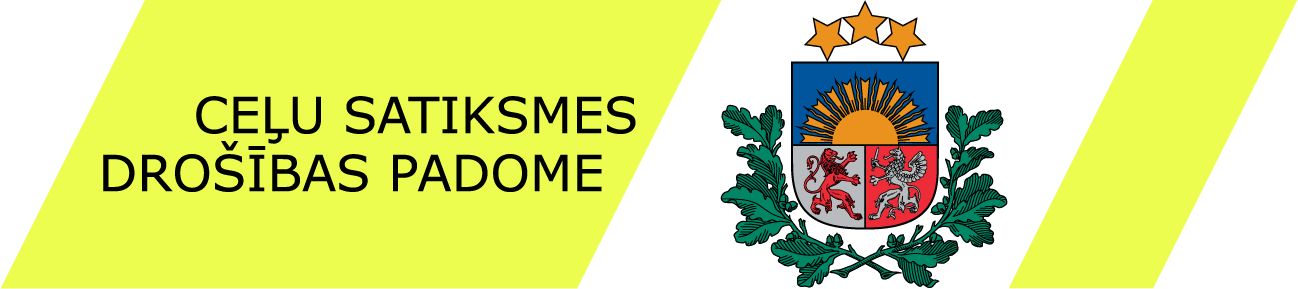 1
2021.gadā plānotie CSNg novēršanas pasākumi
04.02.2022. LTAB vēstule par pieejamiem līdzekļiem
Aktuālie līdzekļi uz 16.02.2022.
Iepriekš atbalstīto pasākumu izpilde uz 16.02.2022.
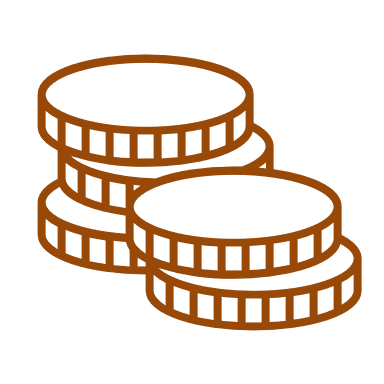 2
2022.gadā pieteiktie CSNg novēršanas pasākumi
3
2022.gadā pieteiktie CSNg novēršanas pasākumi
4
2022.gadā pieteiktie Iekšlietu ministrijas CSNg novēršanas pasākumi
5
2022.gadā plānoto kampaņu laika plāns
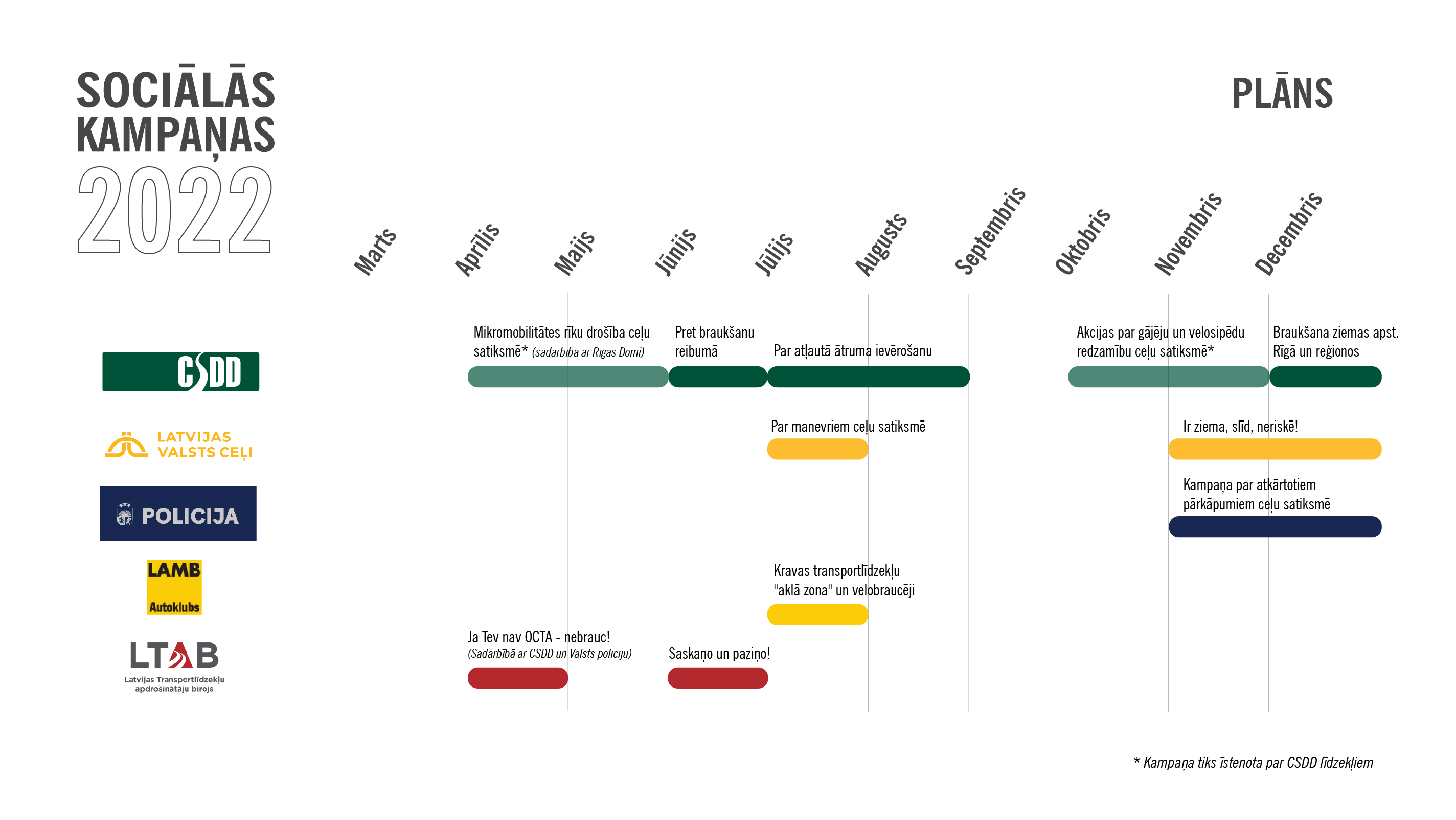 6
2022.gadā pieteiktie CSNg novēršanas pasākumi –

 padome lemj piešķirt finansējumu pasākumu realizācijai
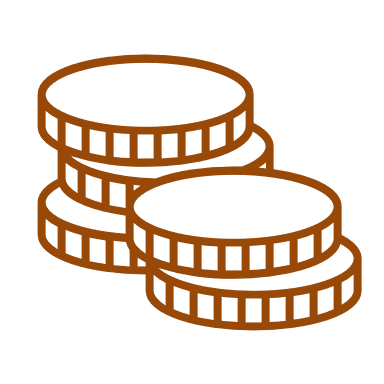 7
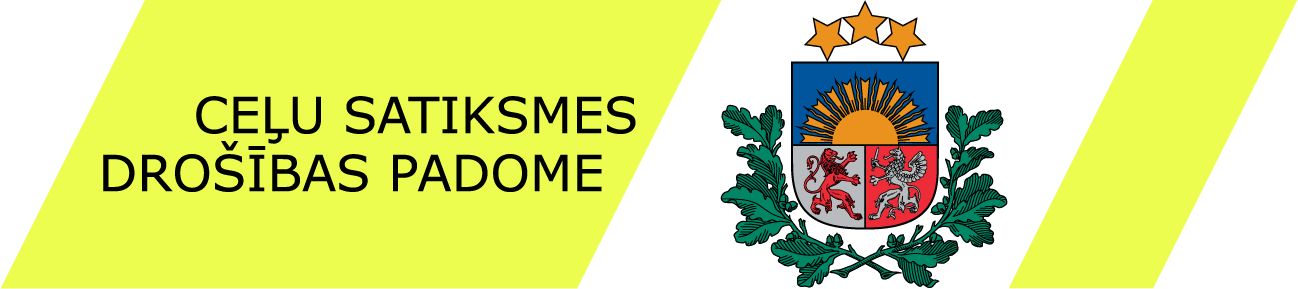 8